Prezentacja multimedialna dotycząca uczestnictwa nauczycieli Zespołu Szkół w Rybnie w ramach projektu „Ponadnarodowa mobilność kadry edukacji szkolnej” realizowanego ze środków POWER na zasadach Erasmus+ sektor Edukacja szkolna
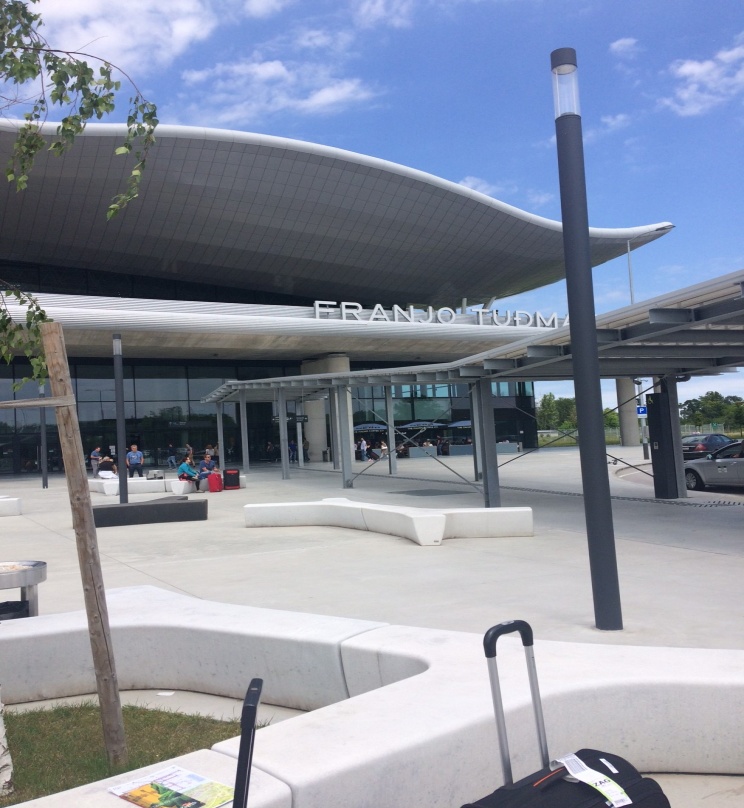 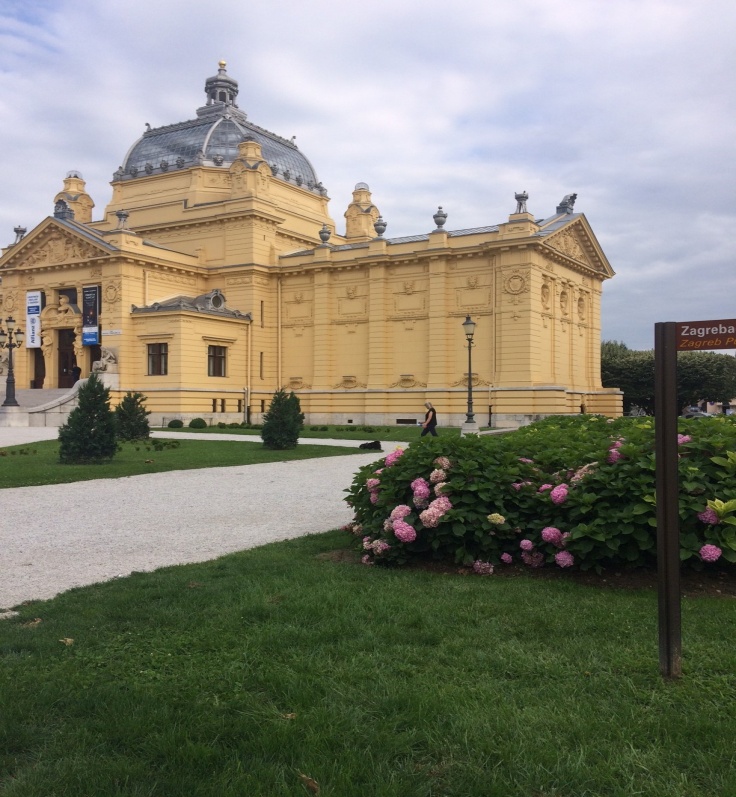 Uczestnicy projektu
Nauczyciele Zespołu Szkół w Rybnie:
 Anna Witkowska
 Anna Węgrzynowska
 Grażyna Meller
 Magdalena Morawska
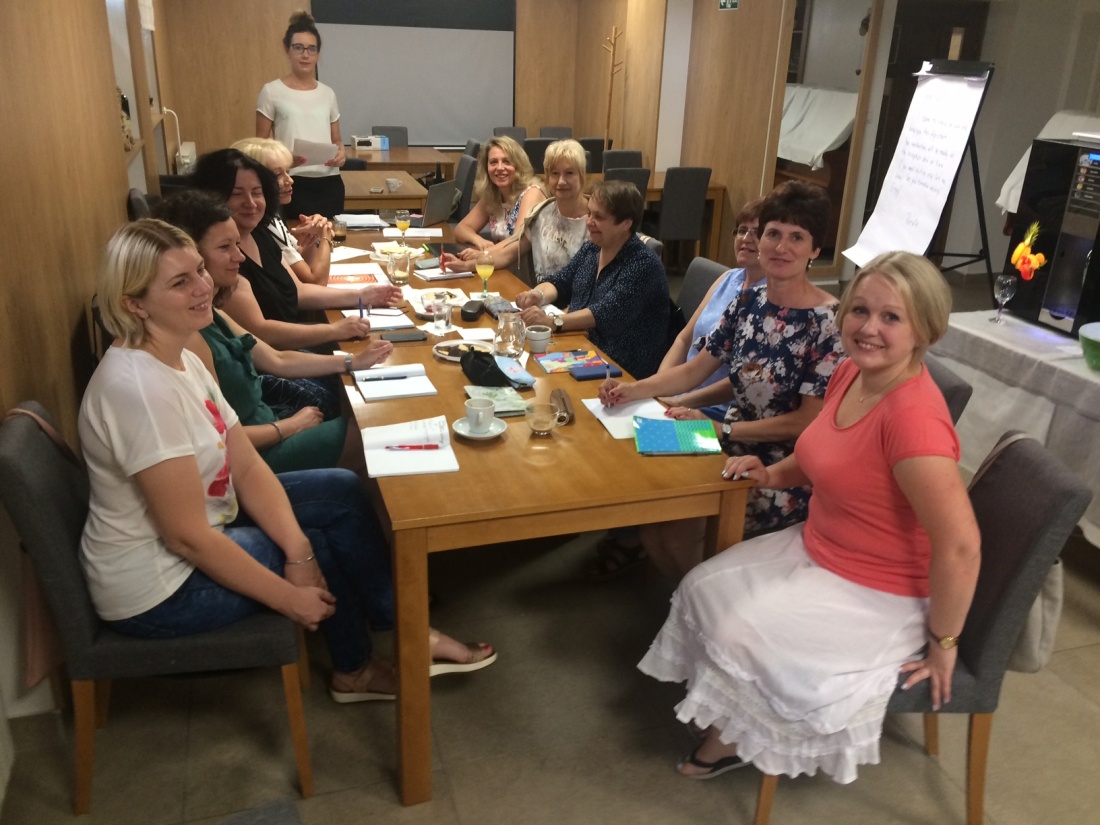 Organizacja wysyłająca
Organizacja przyjmująca
Gmina Rybno
	ul. Lubawska 15
	13-220 Rybno


Rozpoczęcie szkolenia:
1.07.2018
Cognita
Zvonigradska 27
100000 Zagreb
Chorwacja

Zakończenie szkolenia:
7.07.2018
Liczba godzin szkolenia: 40
Temat szkolenia
Praca z uczniem o indywidualnych potrzebach edukacyjnych
Co to są specjalne potrzeby edukacyjne?
Odnoszą się zarówno do grupy uczniów, którzy nie mogą podołać wymaganiom powszechnie obowiązującego programu edukacyjnego ze względu na niepełnosprawność lub inne trudności w uczeniu jak i do grupy uczniów zdolnych
Uczniowie o specjalnych potrzebach edukacyjnych
z niepełnosprawnością (zaburzenia ruchowe, wzrokowe, słuchowe, upośledzenie umysłowe)  
z całościowymi zaburzeniami rozwojowymi (np. autyzm, zespół Aspergera) 
z zaburzeniami zachowania i emocji (ADHD, zaburzenia opozycyjno-buntownicze) 
z chorobami przewlekłymi (np. epilepsja, wady serca) 
ze specyficznymi trudnościami w uczeniu się (dysleksja rozwojowa) 
 z dysfunkcjami rozwojowymi ( obniżone możliwości intelektualne, wady wymowy) 
 z zaburzeniami  komunikacji językowej  
z rozpoznanymi niepowodzeniami  
zaniedbani środowiskowo  
wybitnie uzdolnieni
Rozpoznanie specjalnych potrzeb edukacyjnych wiąże się z organizacją pomocy pedagogicznej m.in. w formie specjalnego programu nauczania, specjalnych metod  dostosowanych do potrzeb, możliwości, ograniczeń ucznia.
Tematyka szkoleń zawierała informacje dotyczące:
Formy pracy, przyczyny i symptomy uczniów ze specyficznymi trudnościami w nauce
Pracę z uczniem z  ADHD i autyzmem
Pracę z uczniem zdolnym – metody i formy pracy
Organizacja pomocy psychologiczno-pedagogicznej w szkole
Zadania uczestników w trakcie mobilności
Aktywne uczestniczenie we wszystkich zajęciach na kursie
Udział w życiu kulturalnym przygotowanym przez organizatorów
Wymiana doświadczeń i dzielenie się wiedzą
Robienie notatek nowoczesnych metod i dobrych praktyk
Zbieranie materiałów np. ulotek, plakatów, broszur
Zadania uczestników po mobilności
Upowszechnianie rezultatów projektu poprzez
 prezentowanie na stronach portali społecznościowych zdjęć, wrażeń i doświadczeń z wyjazdu na kurs
 udostępnianie na stronie internetowej szkoły oraz na szkolnym Facebook’u informacji o kursie
 przygotowanie sprawozdania z kursu na stronę internetową szkoły
 dzielenie się wiedzą i przykładami dobrych praktyk poprzez: 
 przeprowadzenie szkolenia dla zainteresowanych nauczycieli
 przedstawienie prezentacji multimedialnej zawierającej przykłady dobrych praktyk i zdobyte doświadczenie; zaprezentowanie jej na forum nauczycielskim
 branie udziału w działaniach promocyjnych na imprezach organizowanych w szkole i poza nią
 branie udziału w spotkaniach zorganizowanych w celu upowszechniania rezultatu projektu
Kompetencje, jakie zostały nabyte przez uczestników projektu
uczestnicy potrafią rozpoznać i prawidłowo zdefiniować uczniów ze specjalnymi potrzebami edukacyjnymi
 potrafią pracować z nauczycielami i specjalistami zatrudnionymi w szkole w obszarze udzielania pomocy psychologiczno-pedagogicznej
 potrafią analizować potrzeby i możliwości konkretnych uczniów i planować pomoc dla nich 
 potrafią prawidłowo komunikować się z uczniami ze specjalnymi potrzebami
 są świadomi, w jaki sposób swoje umiejętności w tym obszarze mogą wykorzystać do wspierania rodziców uczniów
 uczestnicy potrafią wykorzystać nabyte kompetencje w codziennej pracy z uczniami i rodzicami
Migawka z wyjazdu
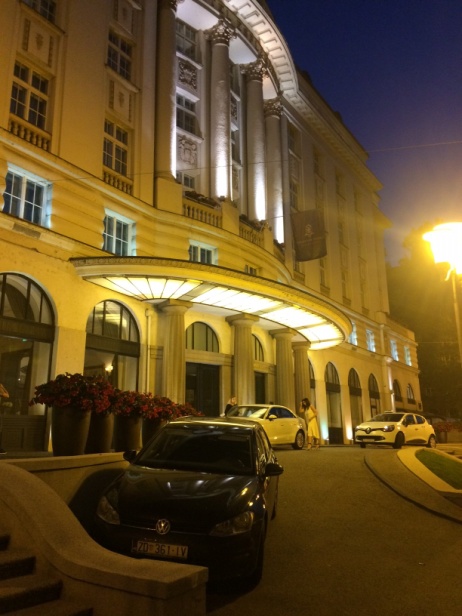 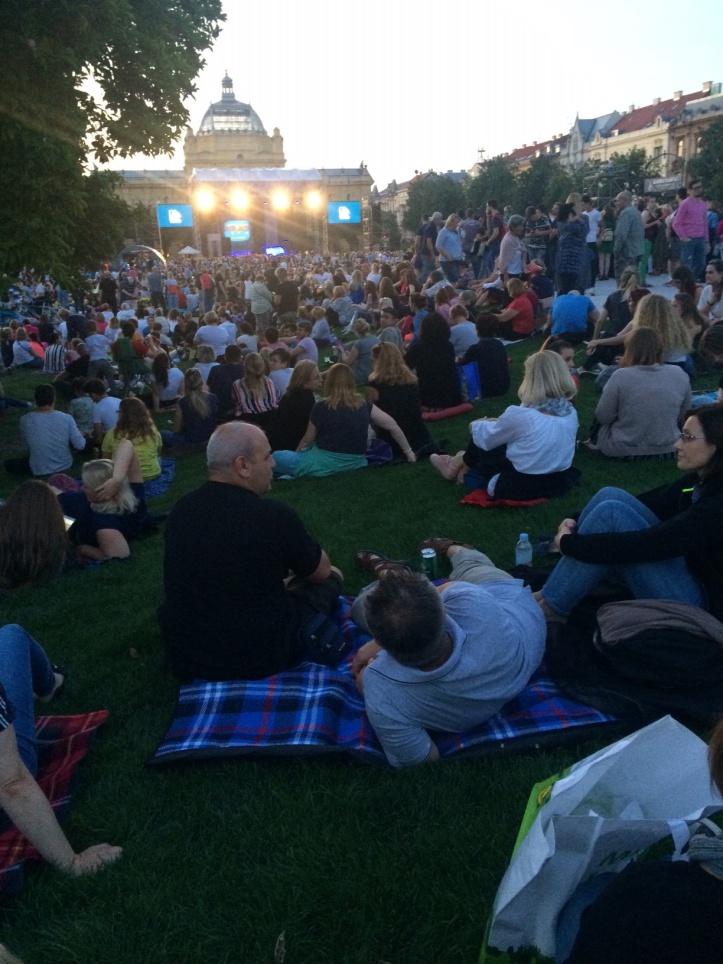 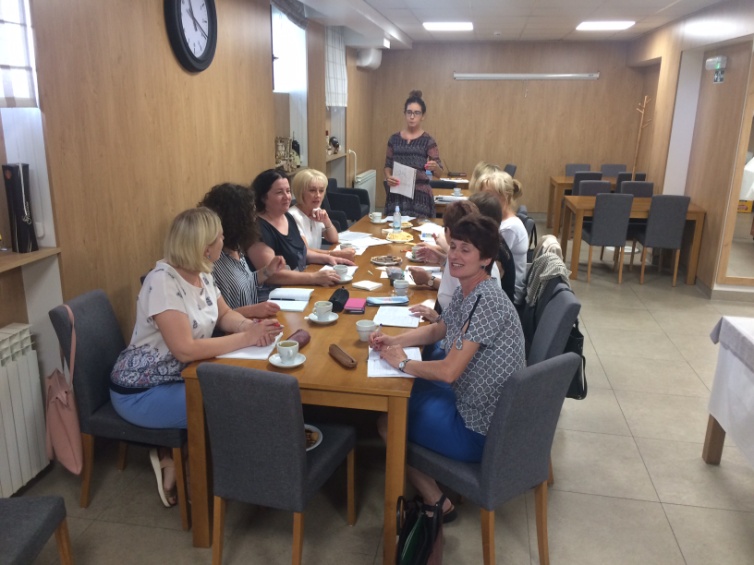 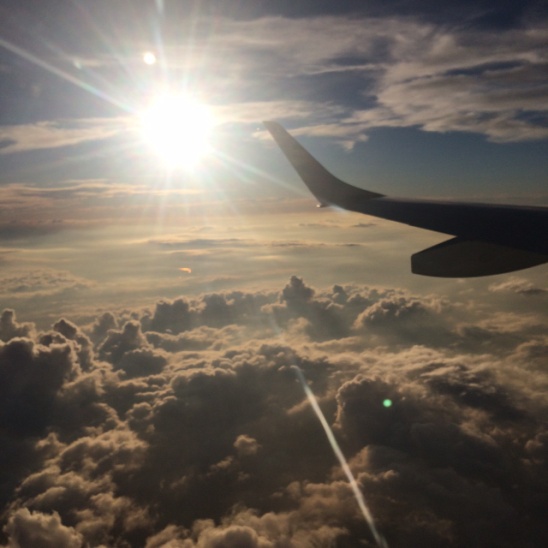